Refleksion om læring
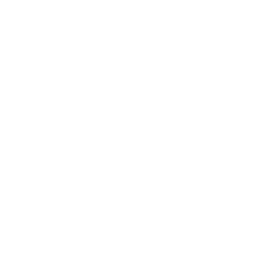 Tværprofessionelt kursus om fødselsdepression
2 dages kursus for jordemødre, sygeplejersker i lægepraksis og sundhedsplejersker.Afsæt i 2 rapporter fra 2021 :
 Indsatser i forhold til fødselsdepression, litteraturgennemgang af eksisterende viden (VIVE)
Med Finansloven for 2019 afsatte regeringen og Dansk Folkeparti 5 mio. kr. om året i pe-rioden 2019-2022 til, at Sundhedsstyrelsen kan udvikle en national strategi for forældre med fødselsdepression. Strategien skal sikre en mere effektiv og forebyggende indsats samt understøtte et tæt samarbejde på tværs af sektorer mellem fødesteder, jordemødre, praktiserende læger, psykiatrien og den kommunale sundhedstjeneste og med foræl-drene. Som en del af udviklingen af strategien foretager VIVE for Sundhedsstyrelsen en litteraturgennemgang af eksisterende viden om indsatser vedrørende fødselsdepression. 
Kortlægning af eksisterende indsatser vedr. tidlig opsporing og behandling af fødselsdepressioner (Rambøll)
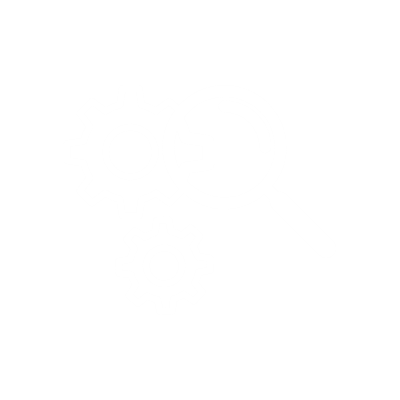 Hvad lærte du?
Rapporterne pegede på mangler og relevante udviklingsområder omkring:
Fædre
Etnicitet
Almen praksis
Opfølgningspraksis
Familiecentrerede tilbud
Gravide med øget risiko
Tværsektorielt samarbejde

Tilbuddet er meget forskelligt i kommunerne, og viser at en national retningslinie er påkrævet .
[
[Speaker Notes: Noter til præsentationsvært: 
Beskrivelse af, hvad du har lært med dine egne ord på den ene side.
Medtag oplysninger om emnet 
Detaljer om emnet vil også være nyttige her. 
Fortæl historien om din læringsoplevelse. Ligesom en historie bør der altid være en begyndelse, et midte og en slutning.
På den anden side kan du tilføje en grafik, der viser, hvad du har lært.

Du er velkommen til at bruge mere end én slide til at reflektere over din proces. Det hjælper også at tilføje en video af din proces.]
Fokus på kurset:Depressionen og relationen til barnet (kommentarer slide 5)Stigmatisering	(video 3)	EtnicitetTværprofessionelt samarbejde
Svend Åge Madsen: 3 temaer i Forældredannelsesprocessen:

1)Bearbejdning af erfaring med omsorg i egen opvækst
2) Udvikling og bearbejdninger af indre billeder/forestillinger om barnet
3) Tanker og følelser omkring det at blive forældre – have ansvar, relationen til barnet, forandringer i livet.

Kort sagt øgede tanker omkring:
Barnet som barn

Relationen til barnet

Sig selv som far eller mor

Egen tilknytningshistorie

Egen mor som mor

Egen far som far

Sig selv som barn

Mv.
Filmklip; 	Video 1  6 min ; fødselsdepression generelt
			Video 2  4, 5 min fædre og fødselsdepression
			Video 3  5 ¼ min  stigmatisering

Rapport omkring etnicitet; statistik fra 2015-18 viser at 27,8 % dansk- fødte og 54,7 % immigrations kvinder bliver ikke screenet. 

Podcast interview med jdm,- de eller deres familie har oplevet værre ting i deres hjemland. Udvikling påkrævet !
Husk vores mappe med de fremmedsprogede EPDS


 
 Præsentere nyt skema